ГБОУ  средняя общеобразовательная  школа №9 с углубленным изучением французского языка Василеостровского района 
Отделение дошкольного образования детей
Мастер-класс
по изготовлению елки из пуговиц
с детьми подготовительной группы
«Красавица елка»
Подготовили воспитатели
Васильева Татьяна Викторовна
Кучина Светлана Михайловна
Цель:
Активизация творческого потенциала  детей.

Задачи:
Создать условия и привлечь детей в продуктивную деятельность.
Привлечь  родителей в продуктивную деятельность.
Создать условия для совместного сотрудничества  детей и педагогов.
Развитие мелкой моторики рук
Предварительная работа:
 Беседа о ели, о новогоднем празднике.
 Чтение художественной литературы: стихи,
      рассказы, сказки
 Совместно с родителями посмотреть в интернет 
  источниках из чего можно сделать елку
С детьми в ходе обсуждения было решено 
делать елку из пуговиц. 


Используемые материалы:
Пуговицы
Двухсторонний скотч
Гуашь
Елочная мишура
На первом этапе был сделан конус и заполнен монтажной пеной.
На втором этапе ребята раскрасили конус в зеленый цвет
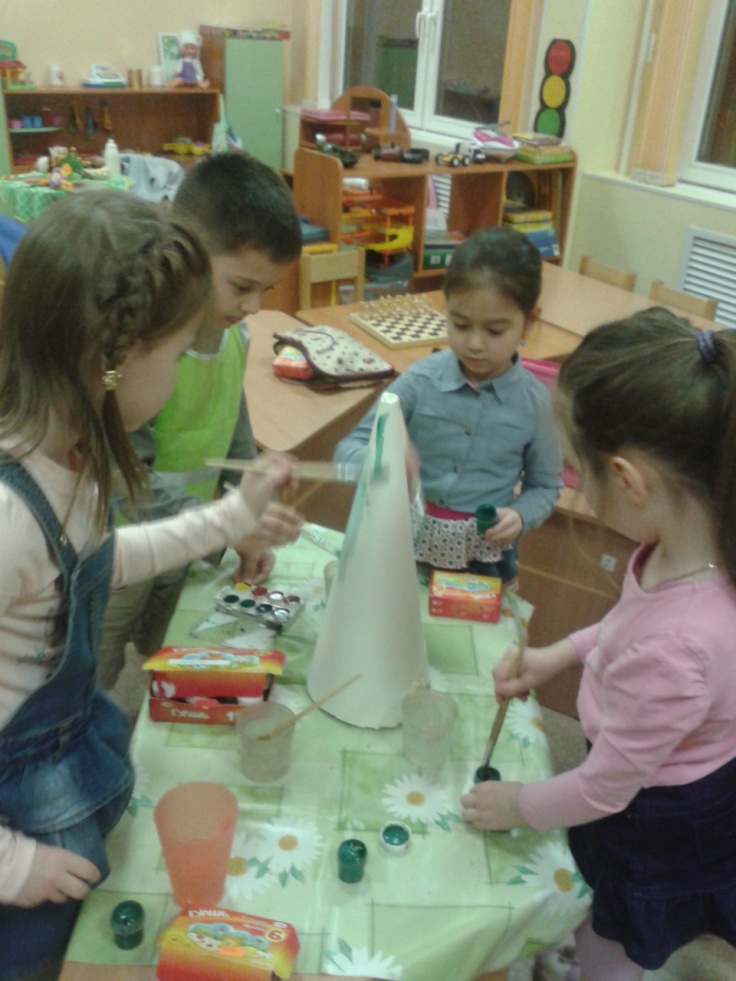 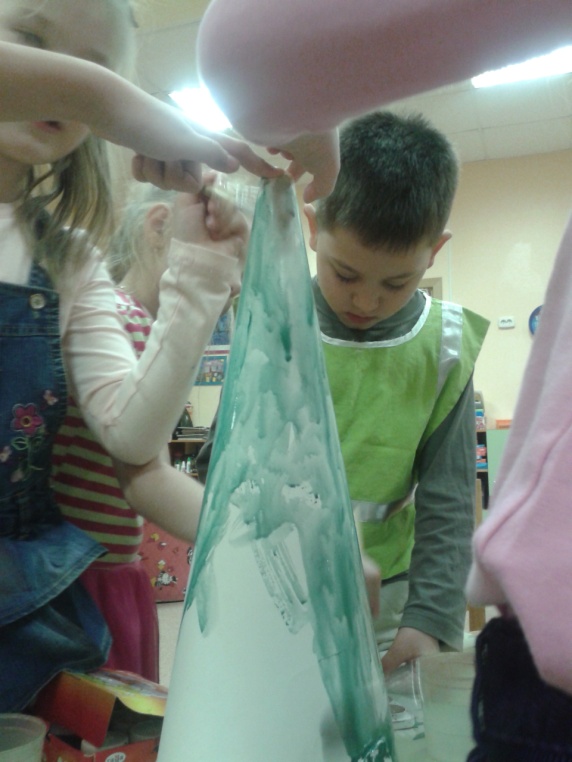 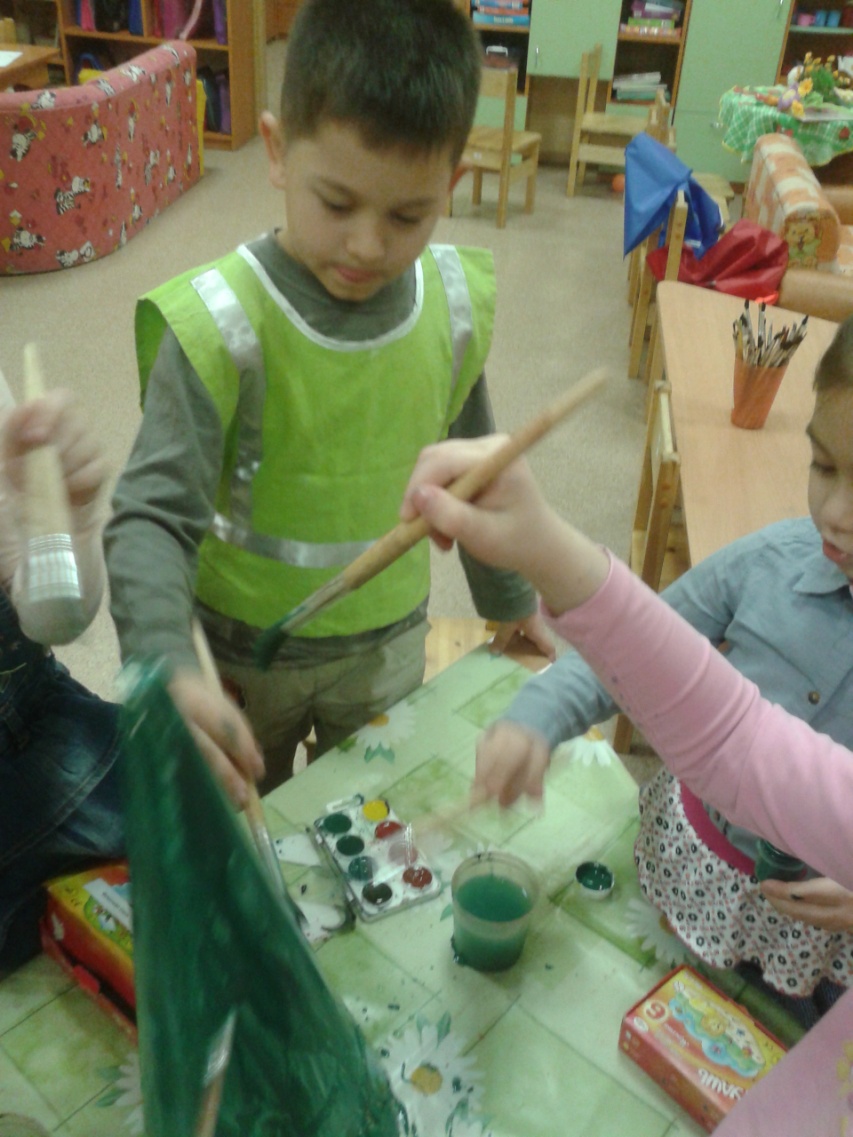 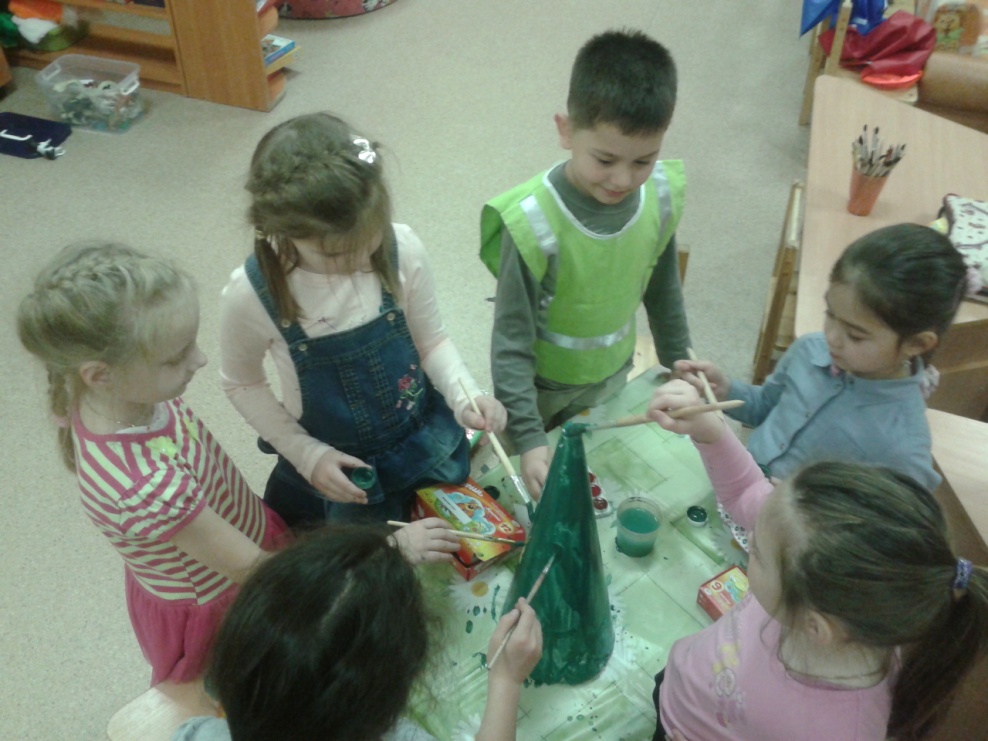 На третьем этапе Диана покрыла весь конус 
двухсторонним скотчем
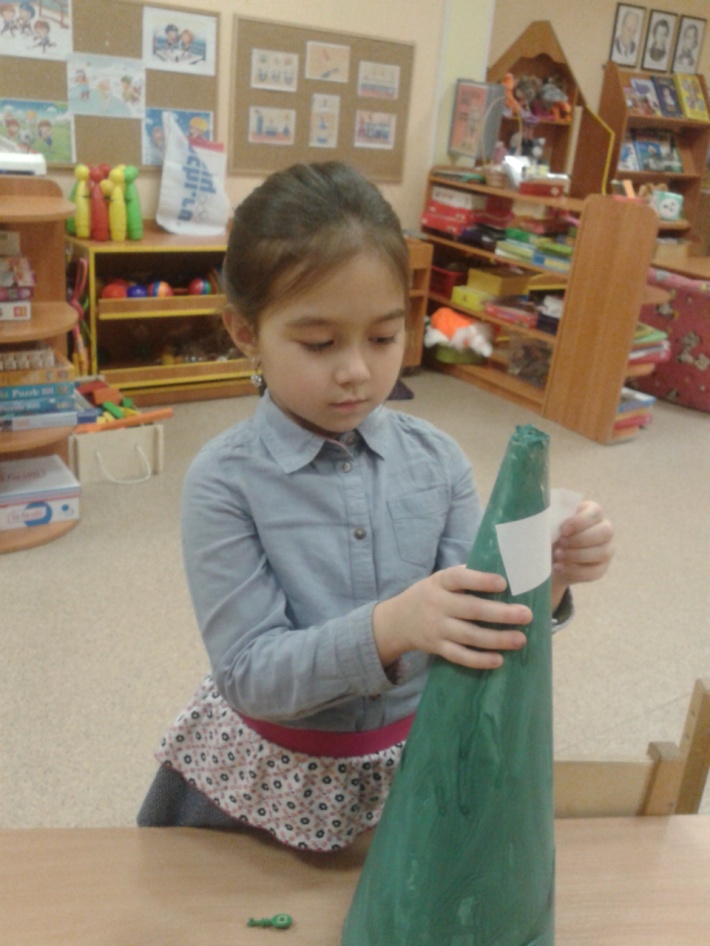 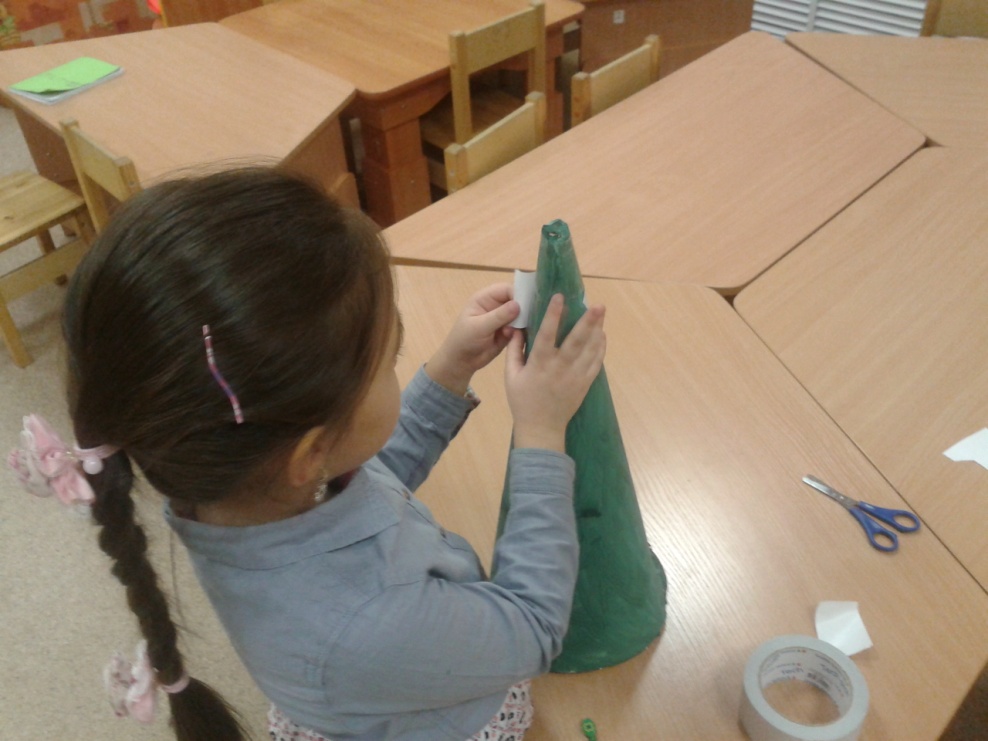 Четвертый этап оказался самым интересным. Ребята стали украшать нашу елочку пуговицами.
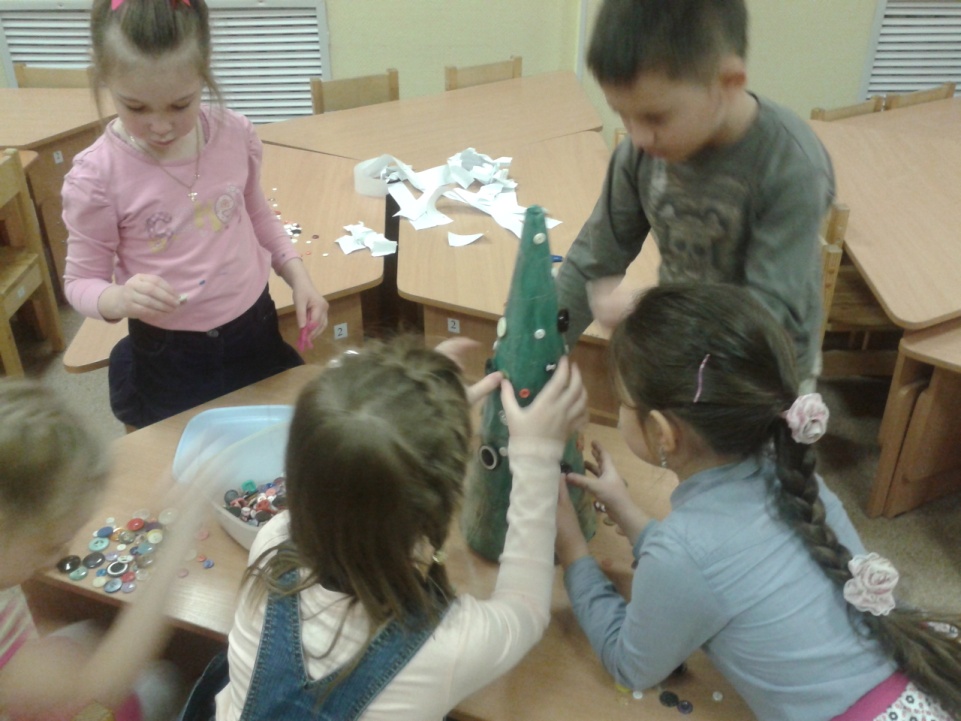 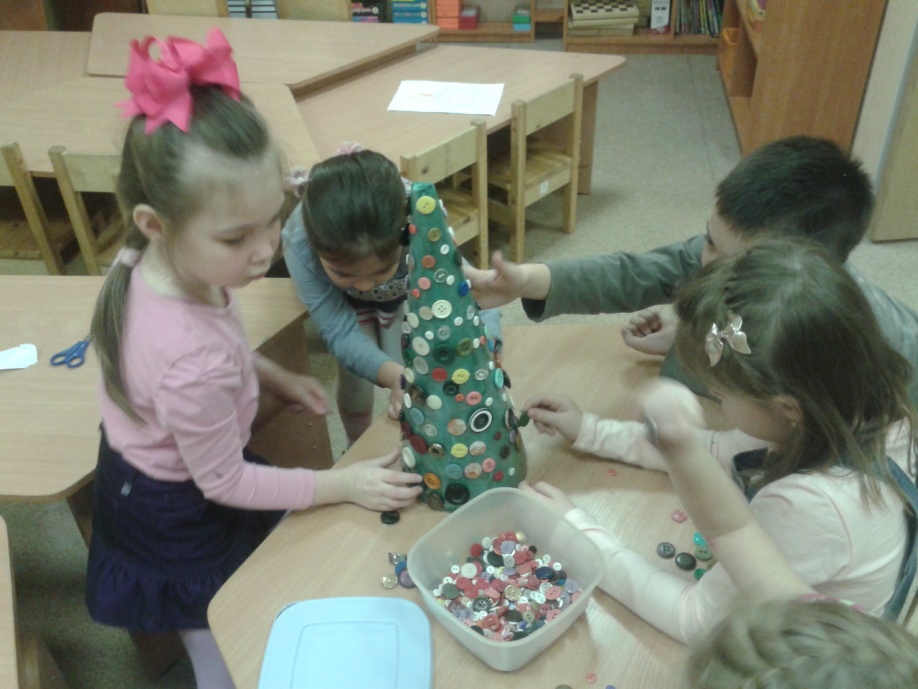 Работа подходит к концу
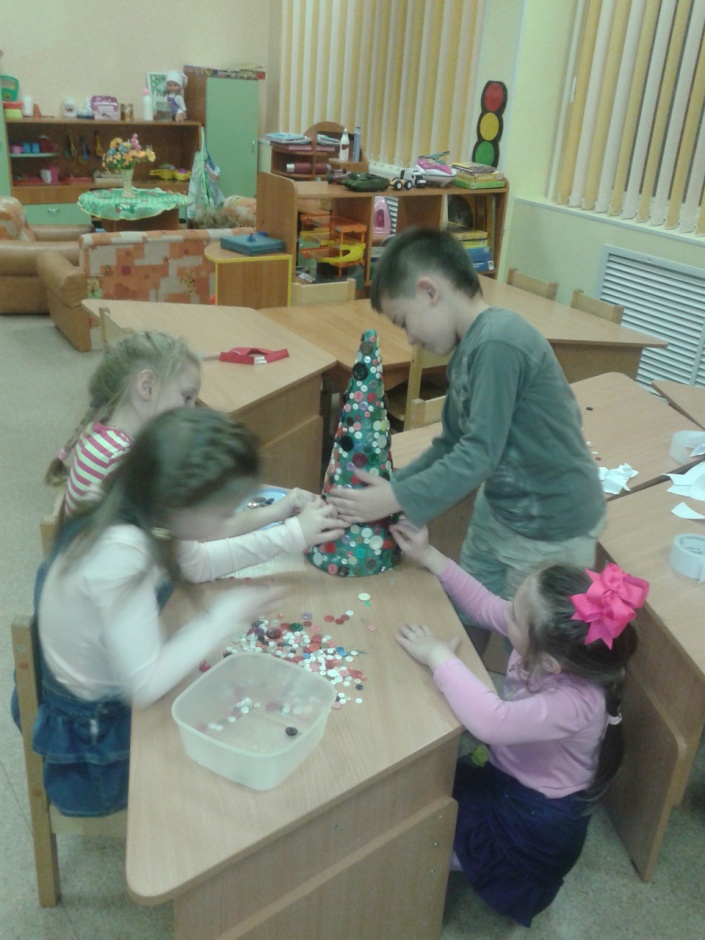 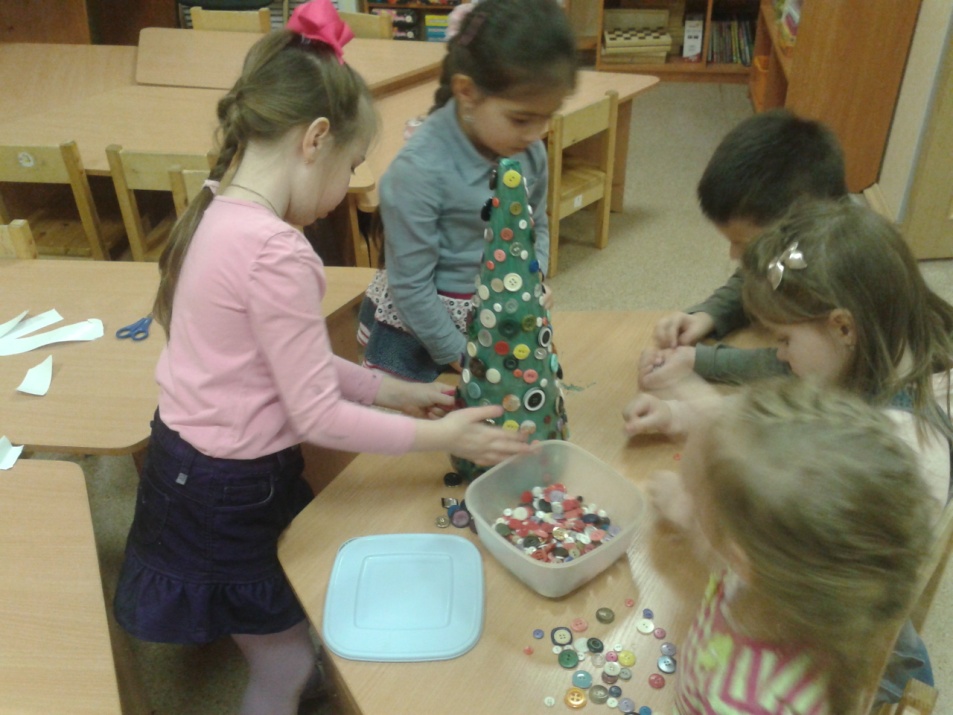 Осталось добавить мишуры и вот она наша красавица
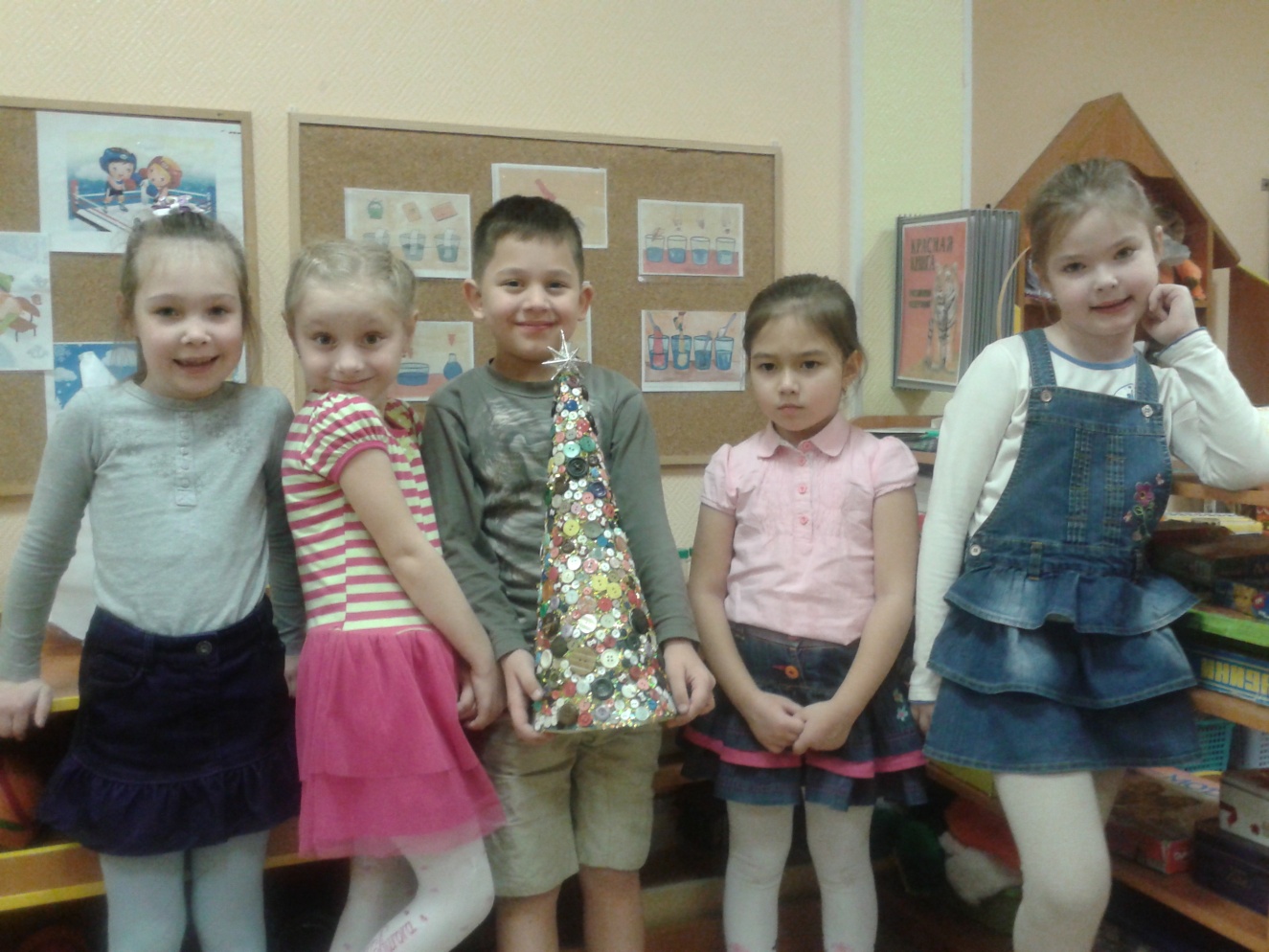 СПАСИБО ЗА ВНИМАНИЕ